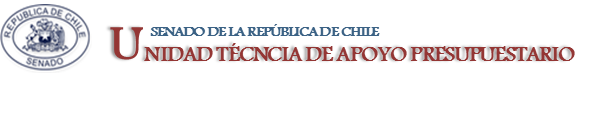 EJECUCIÓN PRESUPUESTARIA DE GASTOS ACUMULADAAL MES DE MAYO 2019PARTIDA 26:MINISTERIO DEL DEPORTE
Valparaíso, julio 2019
EJECUCIÓN ACUMULADA DE GASTOS A MAYO 2019 PARTIDA 26 MINISTERIO DEL DEPORTE
Principales hallazgos

Para el año 2019, el Ministerio del Deporte cuenta con un presupuesto aprobado de $132.282 millones. 

Distribución por Subtítulos: 57% para Transferencias Corrientes, 20% en Gastos en Personal, 11% Transferencias de Capital y 7% Iniciativas de Inversión. 

Distribución por Servicios: Los recursos  se destinan en un 90% al Instituto Nacional del Deporte (IND), 5,9% a Secretaría del Deporte y 3,7% a Fondo del Fomento Deportivo (FFD).
2
EJECUCIÓN ACUMULADA DE GASTOS A MAYO 2019 PARTIDA 26 MINISTERIO DEL DEPORTE
Principales hallazgos

El presupuesto de $132.282 millones, al mes de mayo, no presenta modificaciones presupuestarias.
La ejecución en el mes de mayo fue de $12.939 millones, equivalente a un 9,8% del presupuesto vigente, idéntico al de igual periodo del año 2018. 
Del comportamiento del gasto mensual de años anteriores del Ministerio, expuesto en el gráfico, se observa que normalmente esta Partida  inicia el año con una ejecución mensual en torno al 2% y 3%, para luego acelerar su ejecución  en el segundo semestre y terminar en diciembre ejecutando sobre el 16%.
3
EJECUCIÓN ACUMULADA DE GASTOS A MAYO 2019 PARTIDA 26 MINISTERIO DEL DEPORTE
Principales hallazgos
Con ello, el gasto acumulado al mes de mayo asciende a $42.673 millones, equivalentes a un 32,3% del presupuesto vigente, similar al de años anteriores (35,1% en 2018 y 32,9% en 2017).
4
EJECUCIÓN ACUMULADA DE GASTOS A MAYO 2019 PARTIDA 26 MINISTERIO DEL DEPORTE
Principales Hallazgos
Líneas programáticas y contenidos de la Ley de Presupuesto 2019 (identifican prioridades en las actividades) M$.
5
EJECUCIÓN ACUMULADA DE GASTOS A MAYO 2019 PARTIDA 26 MINISTERIO DEL DEPORTE
Principales hallazgos
Líneas programáticas y contenidos de la Ley de Presupuesto 2019

GESTION ADMINISTRATIVA: $ 31.949 millones. Corresponde a los gastos en personal, Bienes y Servicios de Consumo y Adquisición de Activos No Financieros de la Partida para el normal funcionamiento del Ministerio. Al mes de mayo presenta un avance de 37,2% en su ejecución.

DESARROLLO ACTIVIDAD FÍSICA Y DEPORTIVA: $70.994 millones. Este presupuesto está relacionado a los Juegos Panamericanos y  Parapanamericanos 2023, los juegos Binacionales, el Rally Dakar y 2 nuevos centros de Elige Vivir Sano. A mayo un 27,2% ejecutado.

Fortalecimiento del Deporte de Rendimiento Convencional y Paralímpico: $20.040 millones, para el deporte de alto rendimiento nacional en eventos olímpicos. Plan Piloto Detección de Talentos Regiones del Bío Bío, Coquimbo y de Aysén; Rally Dakar ($1.314 millones), ATP Tour $319 millones, PGA Tour $41 millones, Vuelta Ciclistica $154 millones. A mayo un 33,2% ejecutado.

Art. 5° letra c) D.L. 1.298: $6 millones. Establece que 12% de ingresos de Polla ingresen al IND, quien debe distribuir en al menos un 13% para fomento deportivo a clubes nacionales y no menos del 2%  para la federación rectora nacional del deporte. A mayo sin ejecución.

Art. 1° Ley N° 19.135: $276 millones y $1.798 millones. Establece que 15% de los ingresos brutos de Polla se destinen a la Dirección Gral. De Deportes y Recreación. Esto es, un % no inferior a 13% se destinará las Federaciones Nacionales Deportivas, y 2% al comité Olímpico de Chile. Además, se establece un nuevo aporte equivalente a un 6,6% de los ingresos brutos deducidos impuestos, de cada concurso del sistema de pronósticos y apuestas deportivas, destinado a la Dirección General de Deportes y Recreación. A mayo un 100% ejecutado.

Art. Único Ley N° 19.909: $176 millones. Precisa los alcances de los eventos deportivos que sirven de base de los concursos. A mayo sin ejecución.
6
EJECUCIÓN ACUMULADA DE GASTOS A MAYO 2019 PARTIDA 26 MINISTERIO DEL DEPORTE
Líneas programáticas y contenidos de la Ley de Presupuesto 2019

ADO-Chile: $531 millones. Para el funcionamiento de la corporación deportiva de la Asociación de Deportistas Olímpicos de Chile. A mayo un 48% ejecutado.

Deporte Participación Privada y Pública: $8.387 millones. Programas para implementar en recintos propios, recintos militares abiertos a la comunidad, parques públicos y deporte en tu calle, programas para mujeres dueñas de casa, adultos mayores, jóvenes en riesgo social, corridas y bicicletadas, entre otros. A mayo un 25,9% ejecutado.

Sistema Nacional de Competencias Deportivas $12.590 millones. Para Juegos binacionales y Juegos de la Juventud, con participación de Bolivia, Perú y Chile, Integración Araucanía y Juegos de la Integración Andina donde participan Argentina y  Chile, juegos deportivos escolares, juegos nacionales, ligas escolares y de educación superior. A mayo un 11% ejecutado.

Normalización de Infraestructura Deportiva: $870 millones. Apoyo a la construcción y mejoramiento de infraestructura deportiva. A mayo un 15% ejecutado.

Crecer en Movimiento (Ex Escuelas Deportivas Integrales): $7.451 millones. se reformula el programa incorporando el nivel de enseñanza media, que tiene por objetivo mejorar la condición física de los beneficiarios a través de juegos, deporte escolar y una estructura articulada. A mayo un 26,8% ejecutado.

Sistema Nacional de Capacitación y Acreditación Deportiva: $378 millones. Para fortalecer las capacidades de gestión de dirigentes deportivos, técnicos deportivos y jueces y árbitros. A mayo un 5% ejecutado.
7
EJECUCIÓN ACUMULADA DE GASTOS A MAYO 2019 PARTIDA 26 MINISTERIO DEL DEPORTE
Líneas programáticas y contenidos de la Ley de Presupuesto 2019

Gestión de Recintos Deportivos: Nuevo programa con $7.988 millones para: a) Operación Centro Deportivos Integrales de Caldera, San Ramón, Lo Espejo, Punta Arenas, Independencia, Mariquina y Graneros;  b) Centros de Alto Rendimiento de los deportistas de elite (3.300 deportistas); c) Recintos en movimiento: mantención Parque Peñalolén, Polideportivo Renato Raggio en Valparaíso y el Polideportivo Rufino Bernedo de Temuco. d) Estadio Nacional y; e) Otros Recintos Deportivos. A mayo un 32,5% ejecutado.

Juegos Panamericanos y Parapanamericanos 2023: $5.021 millones. A mayo sin ejecución.

Programa de Saneamiento de Títulos: $224 millones. Se ejecuta en convenio con Bienes Nacionales, mediante acciones conjuntas tendientes a regularizar o concesionar los inmuebles fiscales con uso deportivo cuya tenencia sea irregular. A mayo un 100% ejecutado

Asistencia a la Carrera Deportiva: $3.879 millones. Premios, becas, incentivos a deportistas de Federaciones reconocidas por el COCH, y deportistas de disciplinas Paralímpicas. A mayo un 38,7% ejecutado

Comisión Nacional de Dopaje: $591 millones. Para financiar la Secretaria Ejecutiva y su operación, análisis de 1.300 muestras en laboratorios acreditados incluyendo costos de envío, kit de control y pago de membresía a la Agencia Mundial Antidopaje. A mayo un 30% ejecutado.

Planes Deportivos Comunales: $503 millones. Destinado a financiar planes de desarrollo deportivo comunal, plan de capacitación de organizaciones deportivas (para socios y trabajadores de las organizaciones). A mayo un 24,2% ejecutado.

Promoción de la Actividad Física y el Deporte: $275 millones. Ferias de promoción para difundir los beneficios y valores del deporte. A mayo un 39,5% ejecutado.
8
EJECUCIÓN ACUMULADA DE GASTOS A MAYO 2019 PARTIDA 26 MINISTERIO DEL DEPORTE
Líneas programáticas y contenidos de la Ley de Presupuesto 2019

3. FONDO NACIONAL PARA EL FOMENTO DEL DEPORTE: $4.381 millones.  Se financian los gastos de operación y los programas  y proyectos concursables del concurso anual FONDEPORTE. A mayo un 28,2% ejecutado.

4. Inversiones: $24.361 millones. Proyectos de Infraestructura fiscales y no fiscales  (Iniciativas de Inversión + Transferencias de Capital). Los proyectos de infraestructura 2019 son los siguientes: A mayo un 41,4% ejecutado.
9
EJECUCIÓN ACUMULADA DE GASTOS A MAYO DE 2019 PARTIDA 26 MINISTERIO DEL DEPORTE
en miles de pesos de 2019
Fuente: Elaboración propia en base  a Informes de ejecución presupuestaria mensual de DIPRES
10
EJECUCIÓN ACUMULADA DE GASTOS A MAYO 2019 PARTIDA 26 MINISTERIO DEL DEPORTE RESUMEN POR CAPÍTULOS
en miles de pesos de 2019
Fuente: Elaboración propia en base  a informes de ejecución presupuestaria mensual de DIPRES
11
EJECUCIÓN ACUMULADA DE GASTOS A MAYO DE 2019 PARTIDA 26. CAPÍTULO 01. PROGRAMA 01: SUBSECRETARÍA DEL DEPORTE
en miles de pesos de 2019
Fuente: Elaboración propia en base  a Informes de ejecución presupuestaria mensual de DIPRES
12
EJECUCIÓN ACUMULADA DE GASTOS A MAYO DE 2019 PARTIDA 26. CAPÍTULO 02. PROGRAMA 01:  INSTITUTO NACIONAL DE DEPORTES
en miles de pesos 2019
13
Fuente: Elaboración propia en base  a Informes de ejecución presupuestaria mensual de DIPRES
EJECUCIÓN ACUMULADA DE GASTOS MAYO DE 2019 PARTIDA 26. CAPÍTULO 02. PROGRAMA 02:  FONDO NACIONAL PARA EL FOMENTO DEL DEPORTE
en miles de pesos de 2019
Fuente: Elaboración propia en base  a Informes de ejecución presupuestaria mensual de DIPRES
14